Online Data Fusion
Xuan Liu, Xin Luna Dong, Beng Chin Ooi, Divesh Srivastava
Conflicting Data on the Web
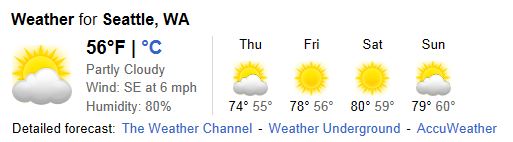 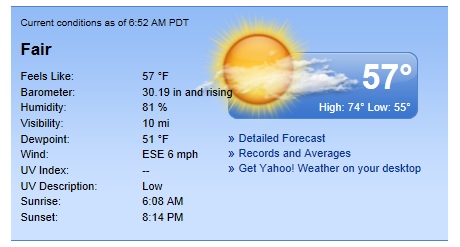 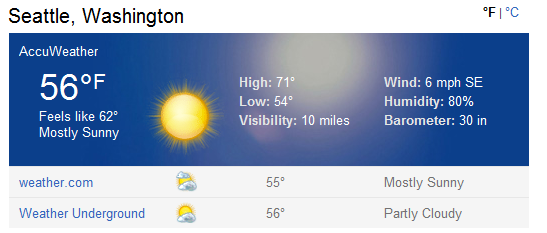 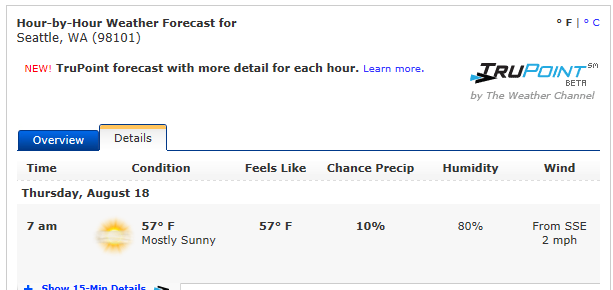 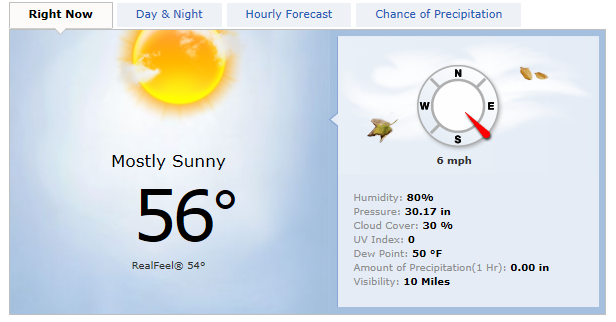 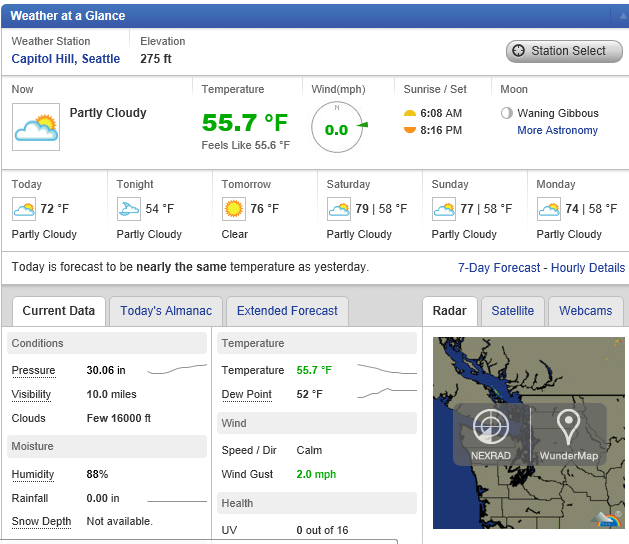 What’s the temperature and humidity of Seattle?
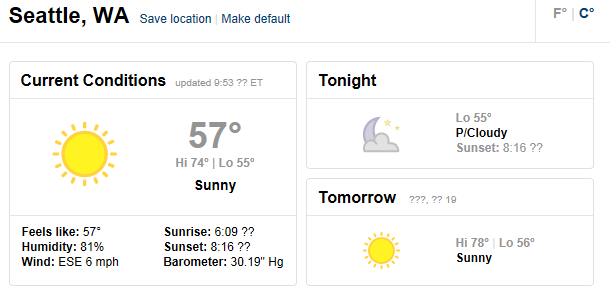 Solution 1: Choose from One Source
What’s the status of flight CO 1581?
Result of Google
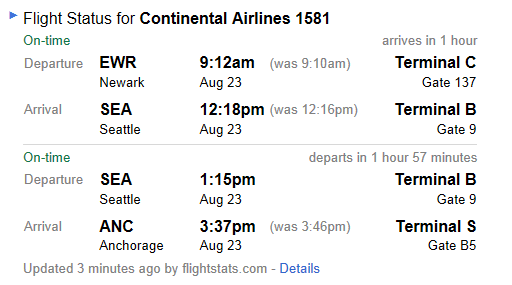 Solution 2: List All Values
What’s the length of Mississippi River?
Results on the National Park Service website
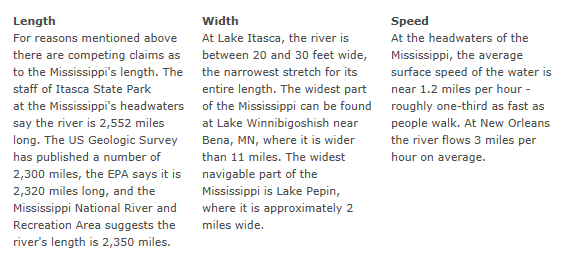 Solution 3: Best Guess on the True Value
What’s the capital of Washington state?
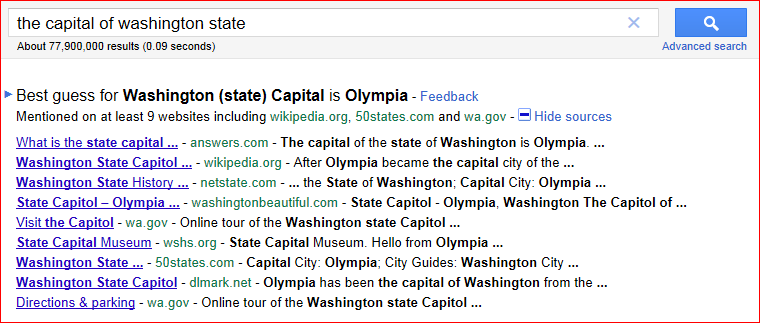 Google
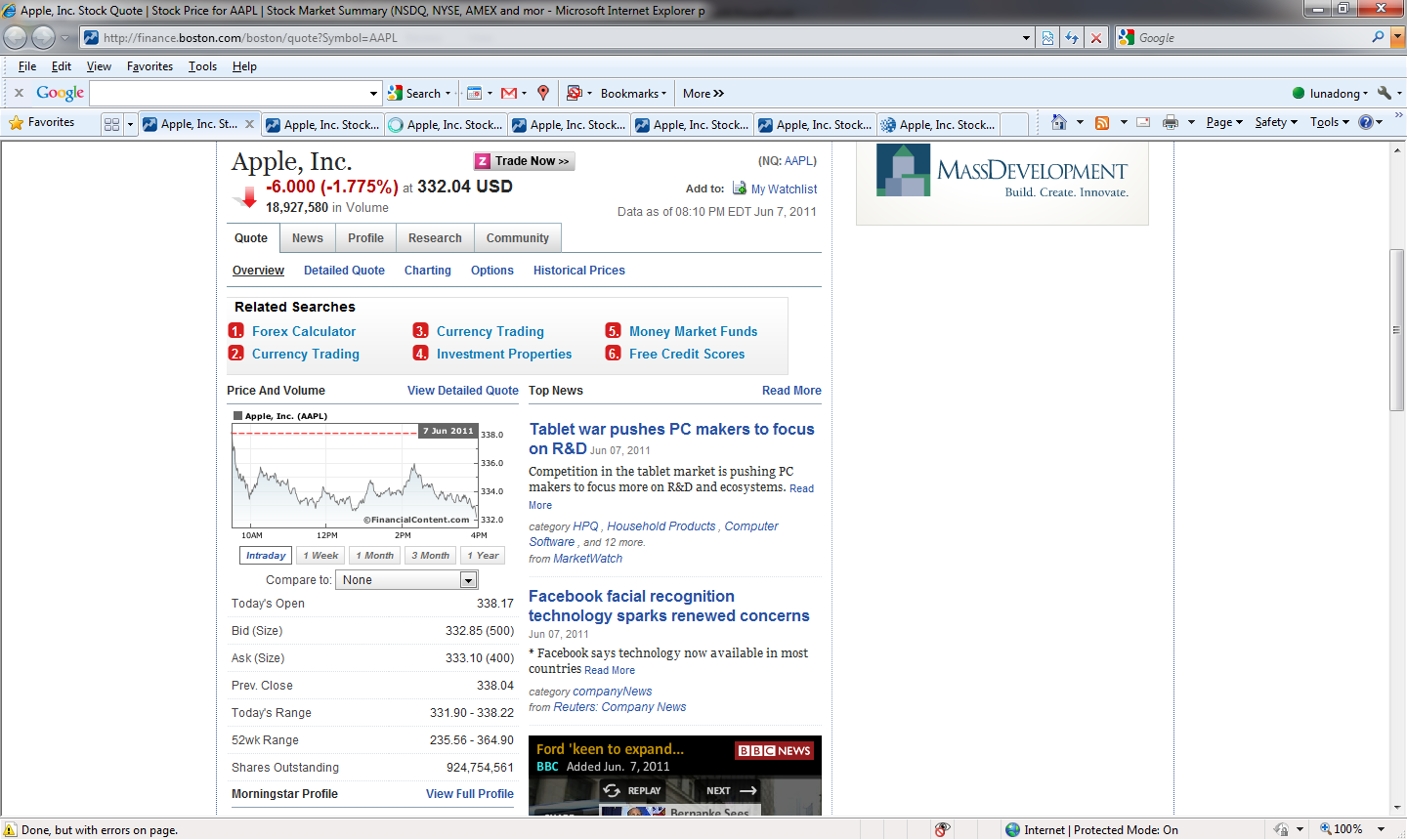 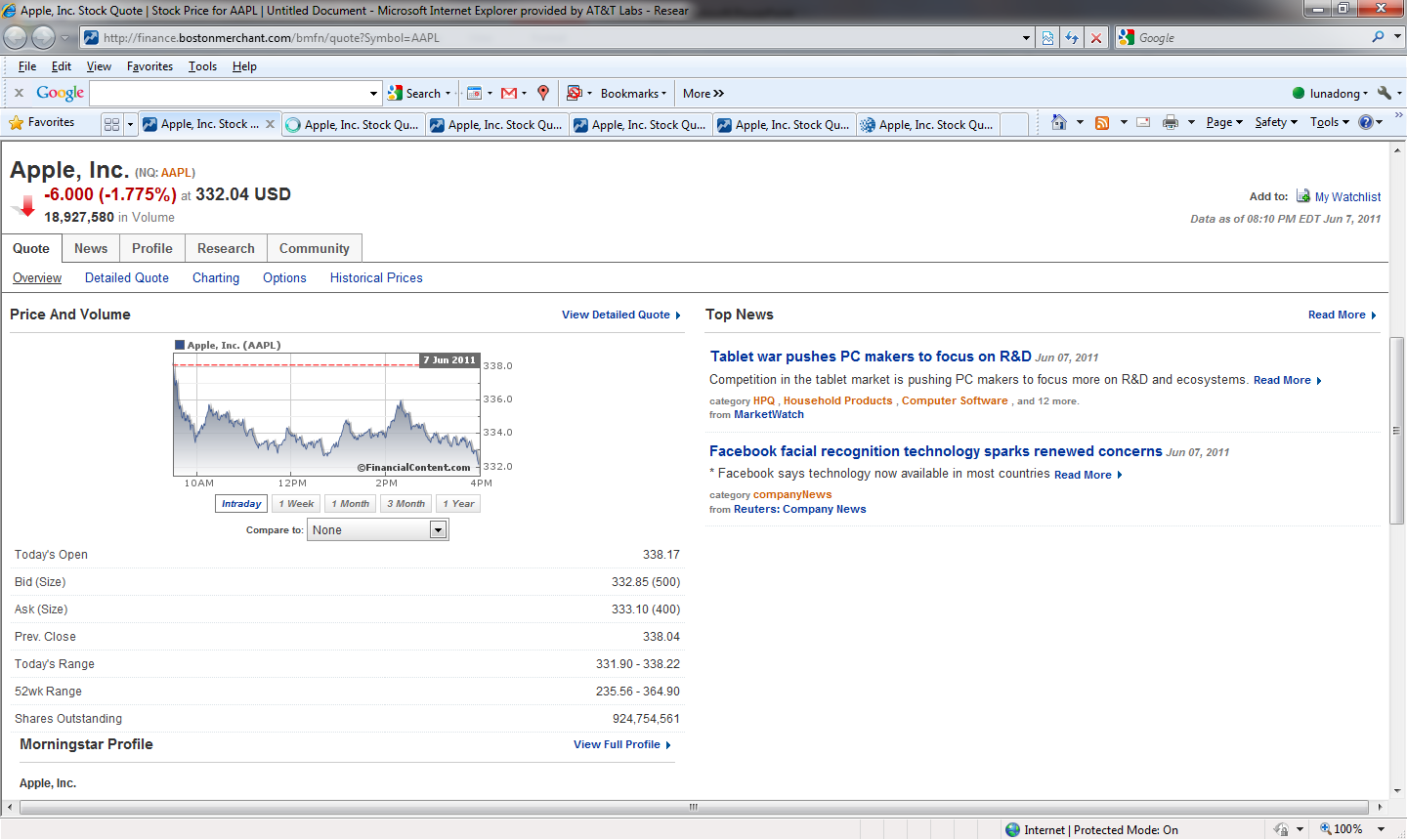 Copying Between Sources
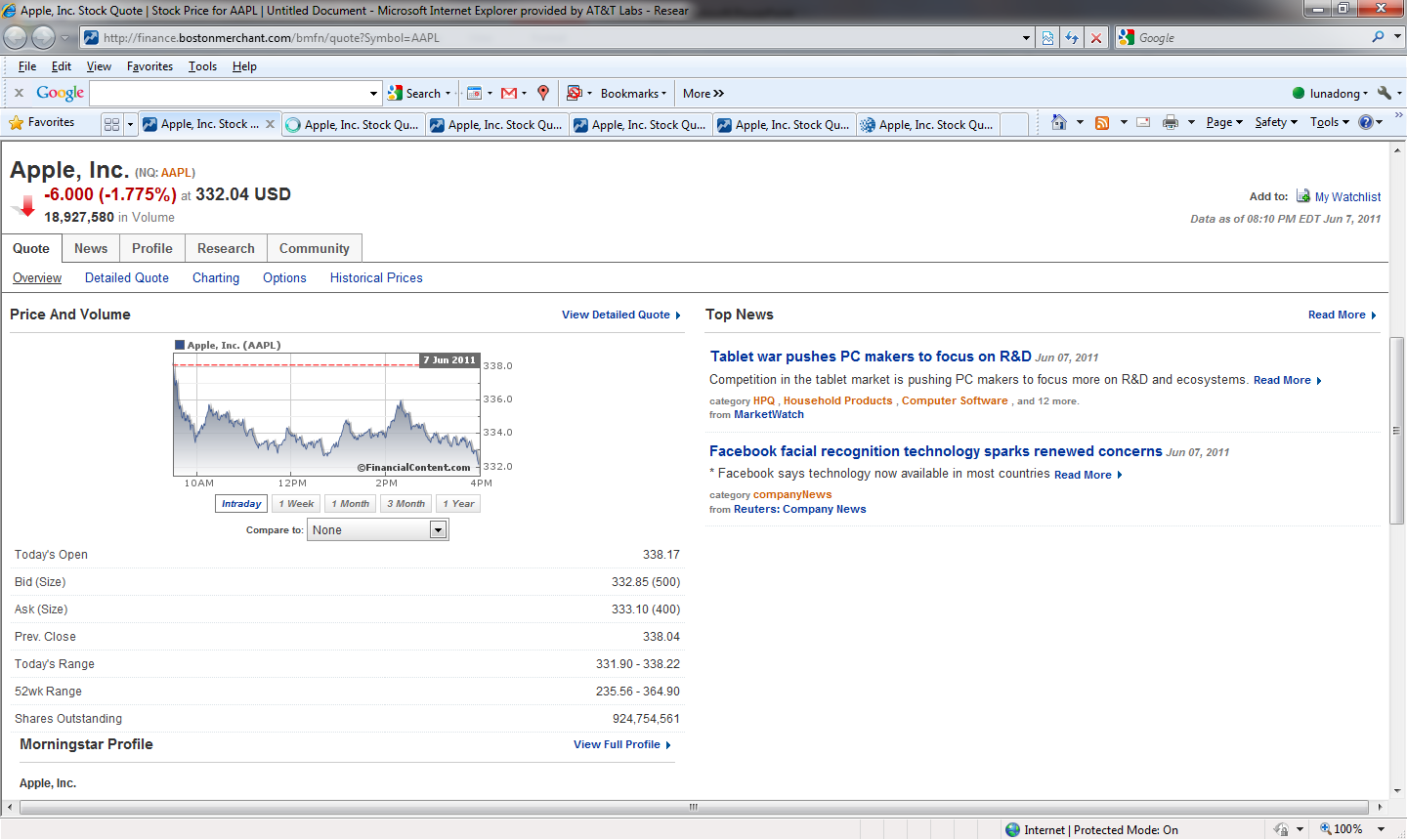 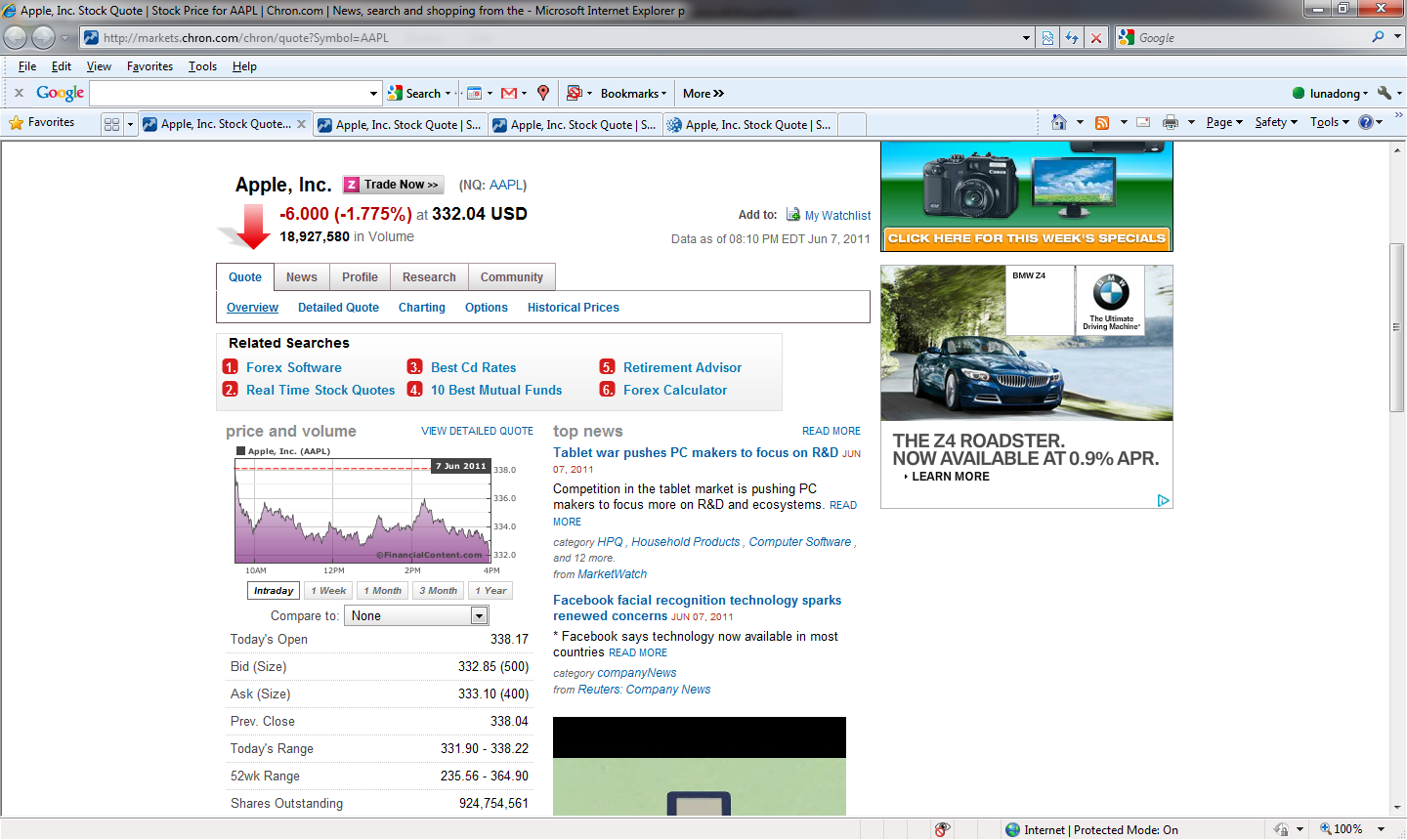 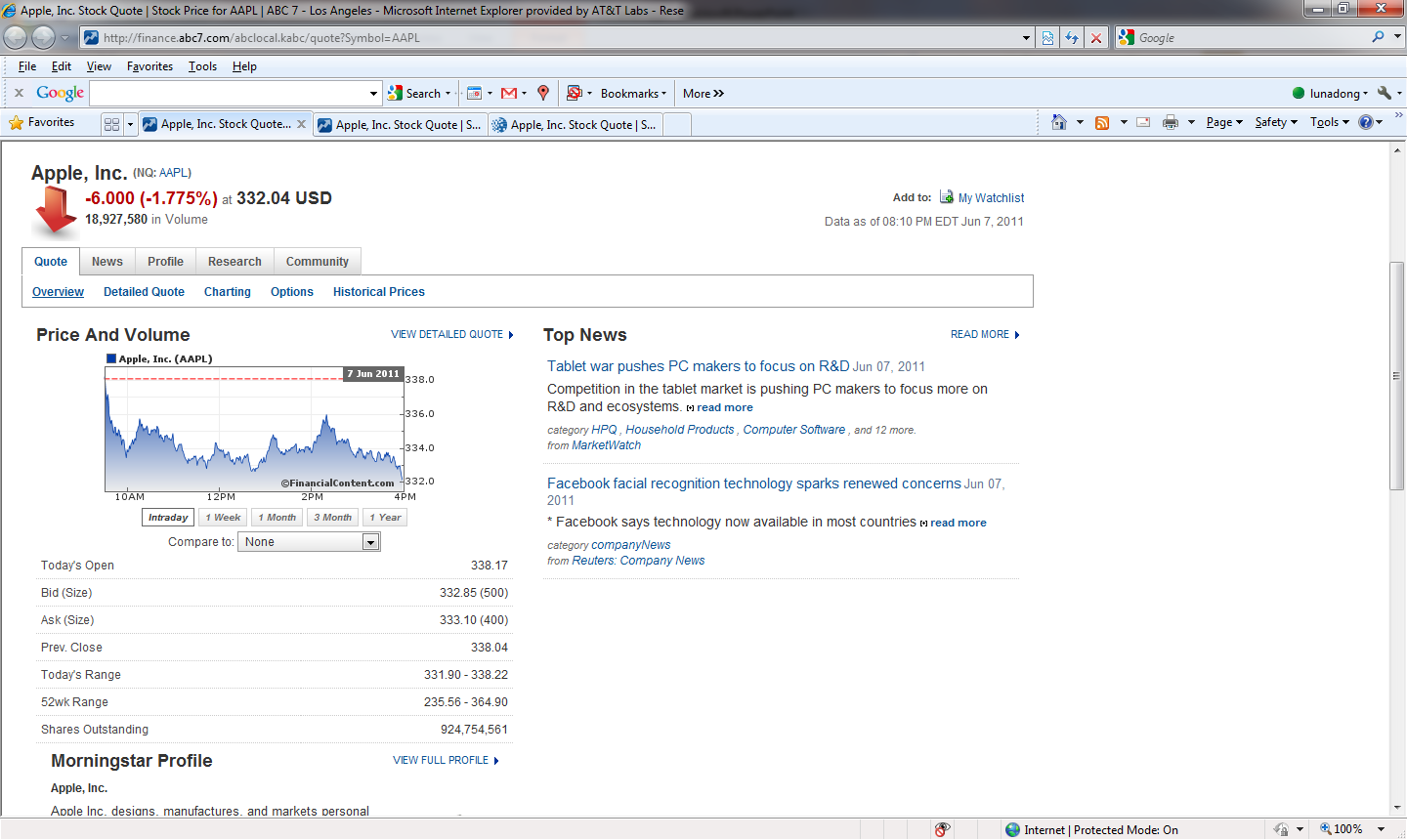 finance.boston.com
finance.bostonmerchant.com
financial.businessinsider.com
markets.chron.com
finance.abc7.com
Data Fusion
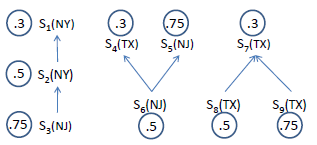 Resolving conflicts
Where is AT&T Shannon 			      Research Labs?
9 sources provide 3 				       different answers: NY, NJ, TX
Answer: NJ
Copying
Accuracy
Motivation
Problem: offline
Inappropriate for web-scale data and frequent updates
Long waiting time if applied online
Our proposal : Online Data Fusion
SOLARIS
Online Data Fusion
Online Data Fusion
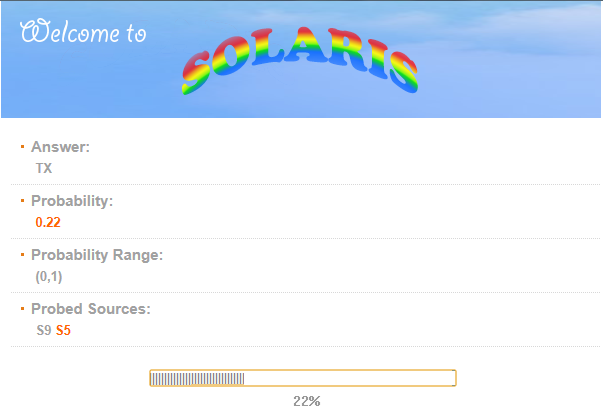 Online Data Fusion
Online Data Fusion
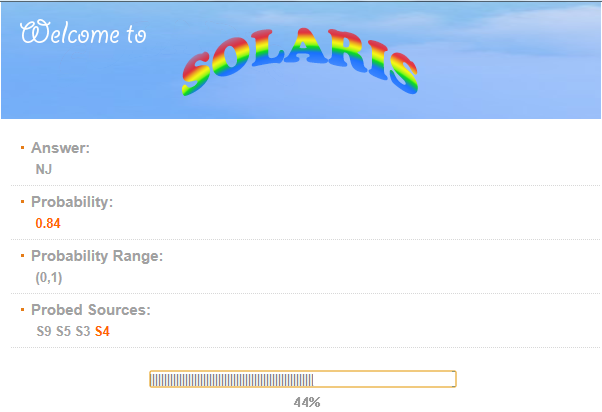 Online Data Fusion
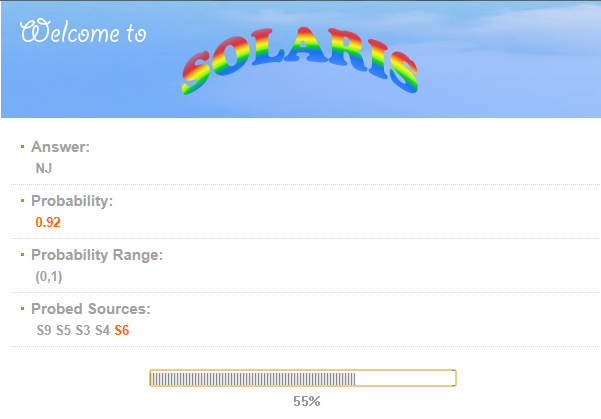 Online Data Fusion
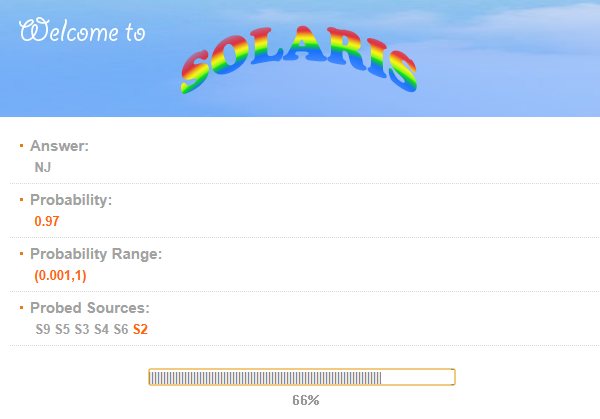 Online Data Fusion
Online Data Fusion
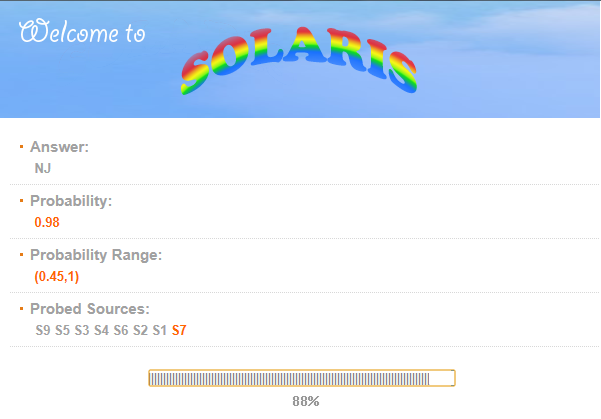 Advantages of
SOLARIS
Return answers to users while probing sources, no waiting
Provide the likelihood of the correctness of the answers to the users
Terminate as early as possible once the system gains enough confidence
Framework
Online
Fusion Queries
Offline
Source ordering
Source probing
Probing order
Q1: Incremental vote counting
Truth finding
Q4: Ordering Sources
Probability computation
Q2: Compute probabilities
Result output
Q3: Termination justification
Terminated?
N
Y
Outline
Motivation & framework
Preliminaries of Online Data Fusion
Techniques
Experimental results
Conclusions
Problem Input
S
O1
O2
O3
…
…
On
[Speaker Notes: Accuracy can be obtained by sampling]
Problem Output
Preliminaries on Data Fusion
* Dong  et al., VLDB 2009
Example of Data Fusion
A
49
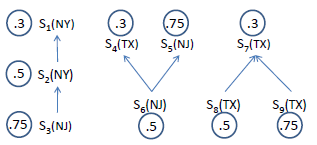 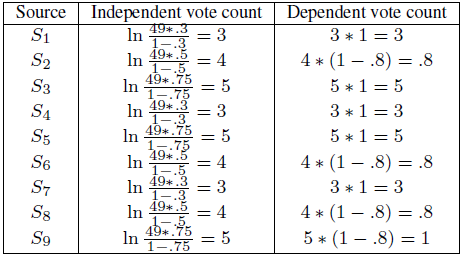 A copier may have independent vote count if it provides a different value from the copied source
Outline
Motivation & framework
Preliminaries of Online Data Fusion
Technology
Independent sources
Dependent sources
Experimental results
Conclusions
Probability Computation
Example of Independent Sources
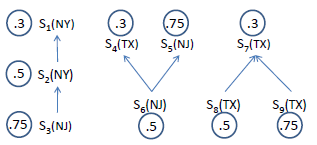 Order Sources by accuracy
Terminate: minPr(v1)>maxPr(v2)
Terminate: minPr(v1)>expPr(v2)
Outline
Motivation & Framework
Preliminaries of Online Data Fusion
Technology
Independent sources
Dependent sources
Experimental results
Conclusions
Challenges and Solutions
Challenge: Independent vote count or dependent vote count?
When a copier is probed earlier than the copied source, we do not know whether they provide the same value
No-over-counting principle
For each value, among its providers that could have copying relationships on it, at any time we apply the independent vote count for at most one source
1. Incremental Vote Counting - Conservative
Before probing the copied source
Assumes the copier provides the same value as the copied source
Use dependent vote count
After probing the copied source
If observe a different value from the copier 	    Dependent vote count -> Independent vote count for the copier
Features
Pro: monotonic increase of vote counts
Con: may under-counting
1. Incremental Vote Counting - Pragmatic
Before probing the copied source
Assumes the copier provides a different value from the copied source
Use independent vote count
After probing the copied source
If observe the same value as the copier 	             Independent vote count -> Dependent vote count for the copier
Features
Pro: no under-counting or over-counting
Con: vote counts can decrease after seeing more sources
Example of Two Voting Methods
Assume probing order: S3, S2, S1
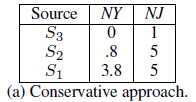 Ind: 3
Dep: 3
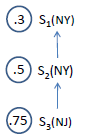 Ind: 4
Dep: .8
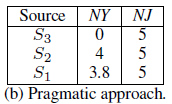 Ind: 5
Dep: 1
2. Probability Computation
3. Source Ordering
Worst case assumption
All sources are assumed to provide the same value
Pragmatic ordering
Iteratively choose the source that increases the total vote count most
Co-copier Condition: order the copied source before ordering both co-copiers
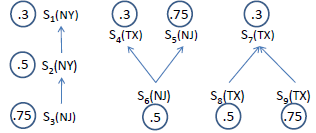 Example of Source Ordering
Condition vote count in 				  each round of computing
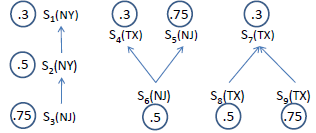 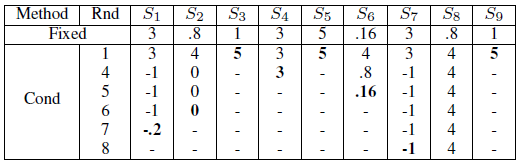 Outline
Motivation & Framework
Preliminaries of Online Data Fusion
Technology
Experimental results
Conclusions
Experiment Settings
Dataset: Abebooks data
894 bookstores (data sources)
1263 books (objects) 
24364 listings
1758 pair of copyings
Queries and measures
Query author by ISBN
Golden standard: the authors of 100 randomly selected books (manually checked from the book cover)
Measure precision by the percentage of correctly returned author lists
Comparison of Different Algorithms
Implementations
NAÏVE: probe all sources in a random order and repeatedly apply fusion from scratch on probed sources.
ACCU: use accuracy only.
CONSERVATIVE: use conservative ordering and vote counting
PRAGMATIC: use pragmatic ordering and vote counting
Output by Pragmatic
The number of terminated answers grows much slower
A large fraction of answers get stable quickly
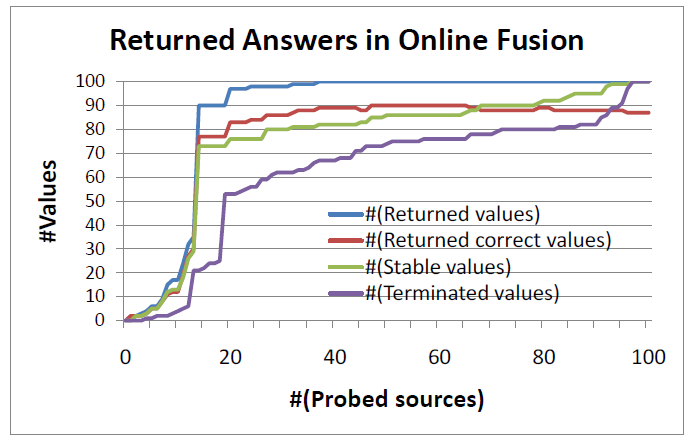 Stable Correct Values
Pragmatic performs best
Pragmatic provide more correct values than Accu
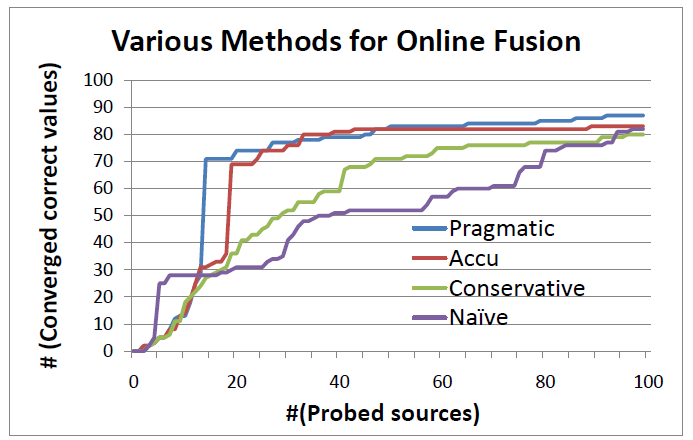 Naïve performs worst
Pragmatic dominates Conservative
Precision of Different Methods
Pragmatic has the highest precision
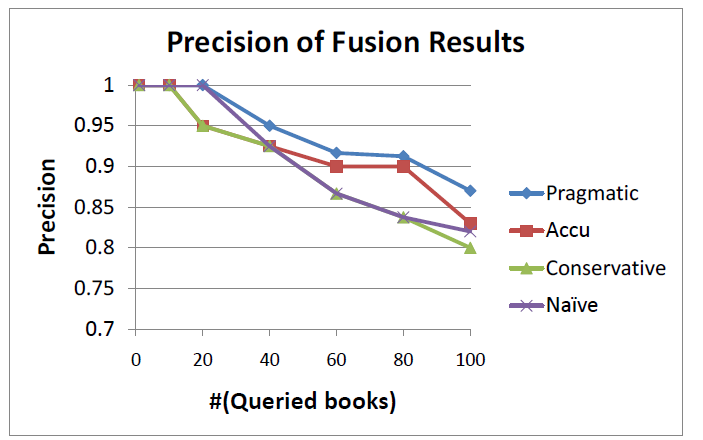 Conservative may terminate with incorrect values early
Accu ignores copying
Scalability
Probing all sources before returning an
answer can take a long time
Vote counting from scratch in each iteration takes a long CPU time
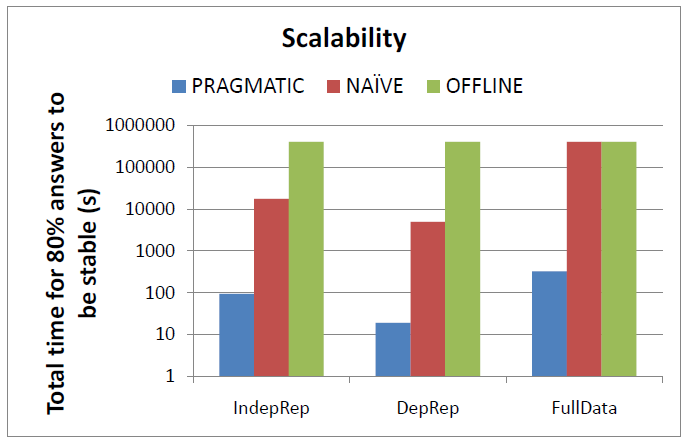 Pragmatic is the fastest on each data set
Number of sources:
1000
1000
894
Related work
Online aggregation
[Hellerstein et al. 97]
Data fusion – resolving conflicts
[Blanco et al. 10] [Dong et al. 09] [Galland et al. 10] [Wu et al. 11] [Yin et al. 08]
Quality-aware query answering
[Mihaila et al. 00] [Naumann et al. 02] [Sarma et al. 11] [Suryanto et al. 09] [Yeganeh et al. 09]
Conclusions
SOLARIS
The first online data fusion system
Address challenges in building an online data fusion system
incremental vote counting
computing probabilities
termination justification
source ordering
Thanks!
Q & A
Observations of output probabilities by PRAGMATIC
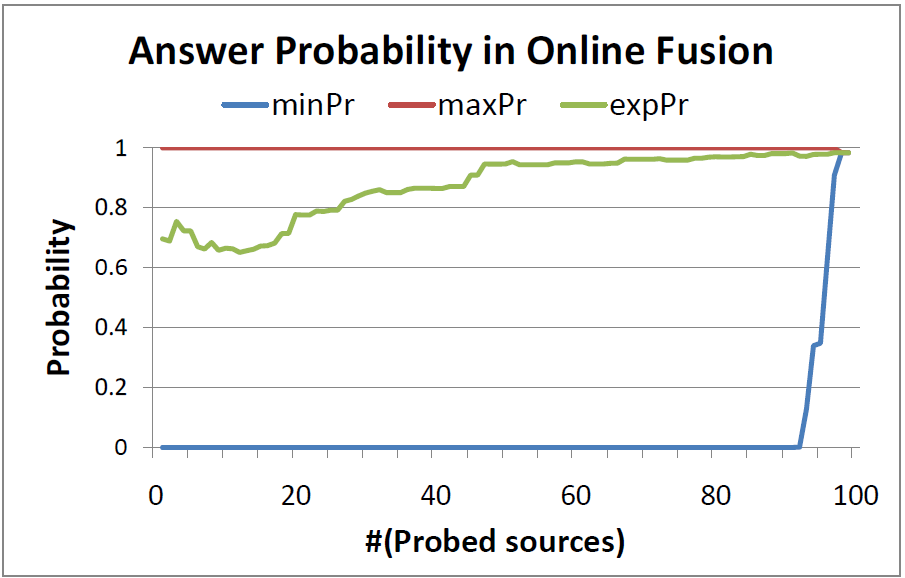 Fusion CPU time
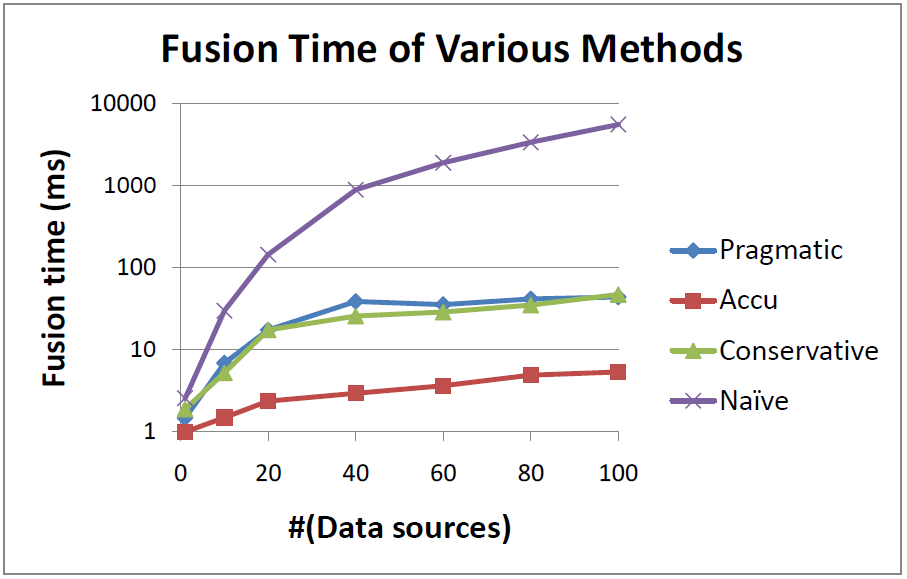 Comparison of different source ordering strategies -precision
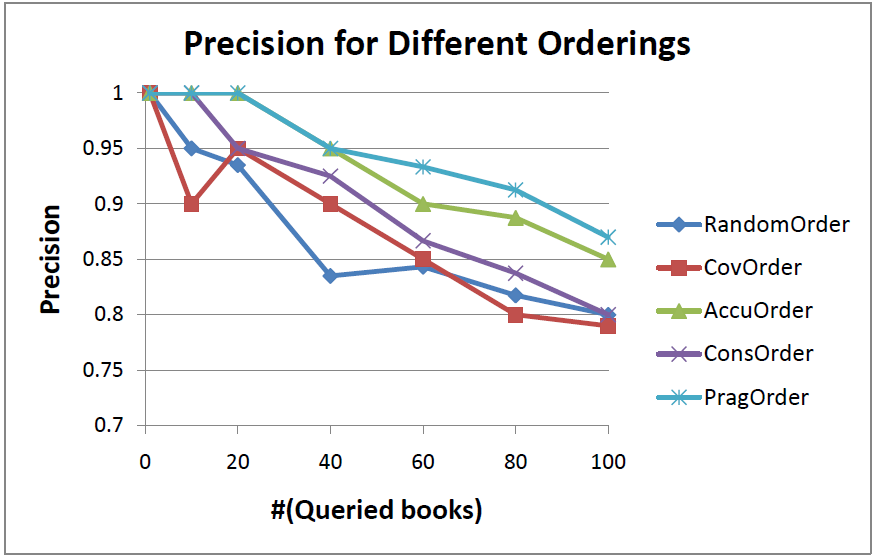 Comparison of different source ordering strategies - #probed sources
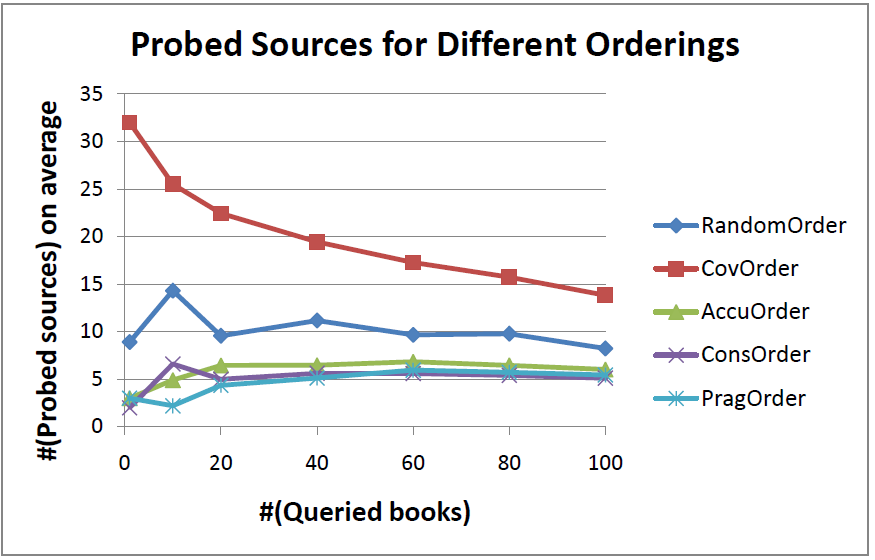 Comparison of different source ordering strategies – fusion time
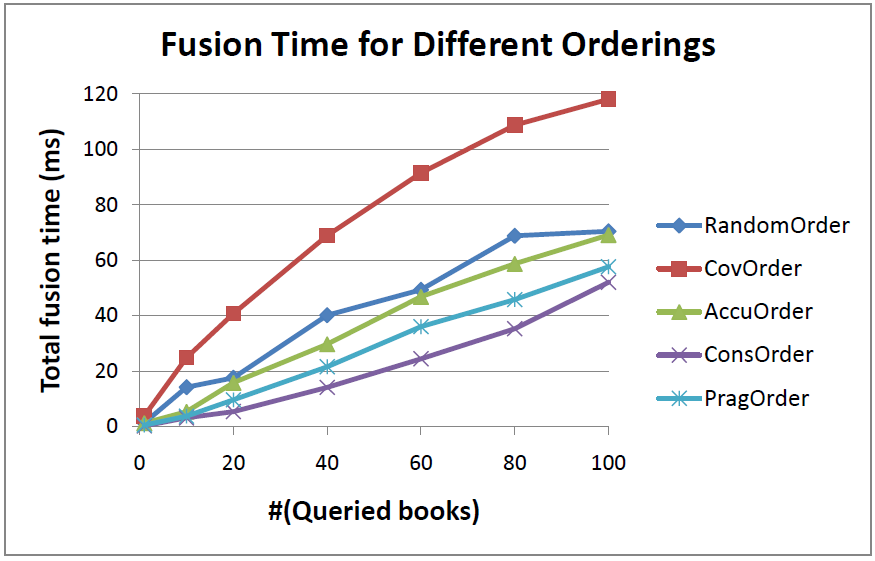 Comparison of different vote counting strategies -precision
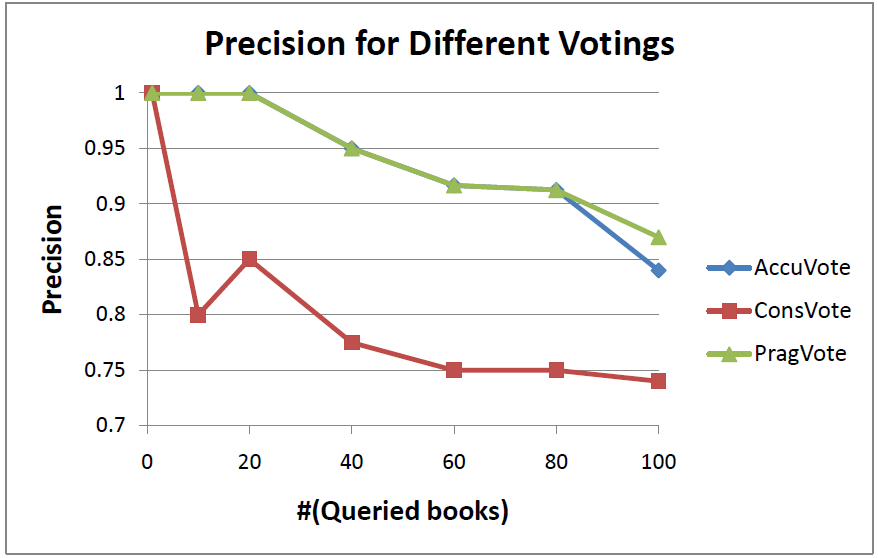 Comparison of different vote counting strategies - #probed sources
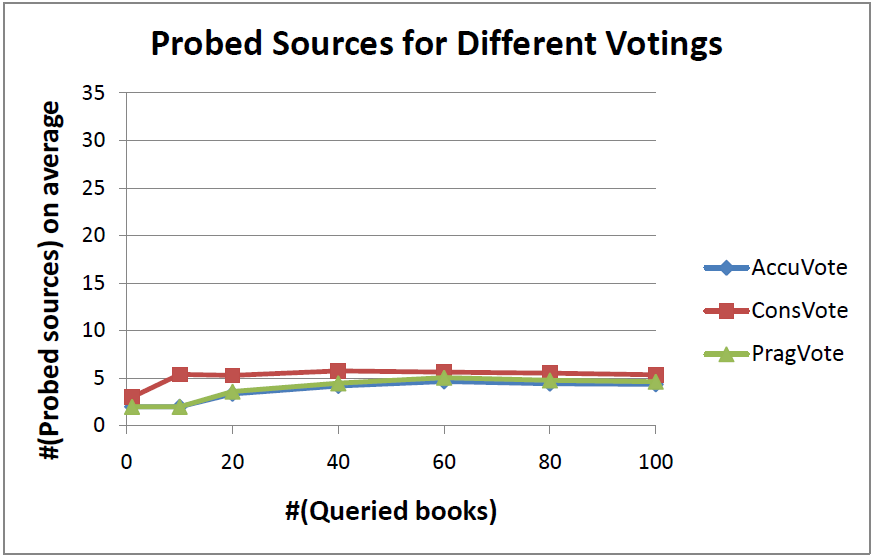 Comparison of different vote counting strategies – fusion time
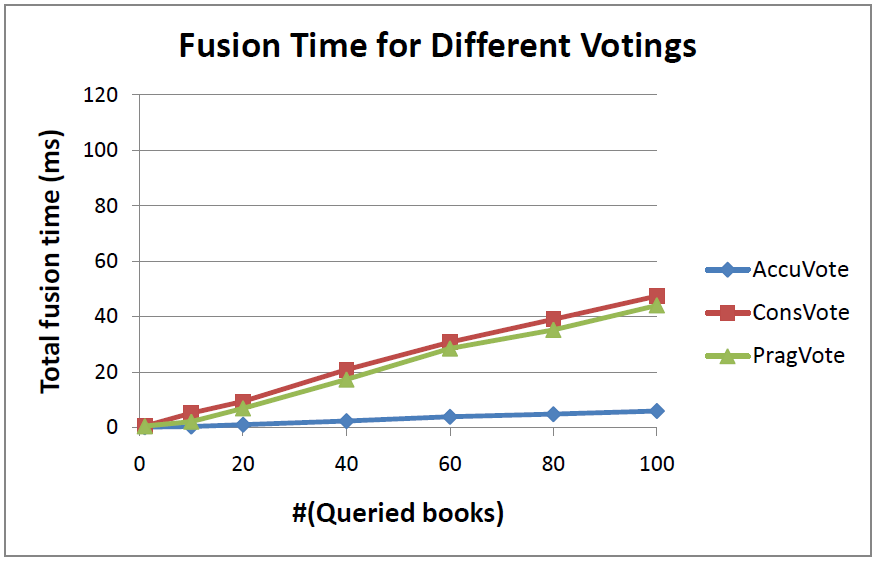 Comparison of different termination conditions - precision
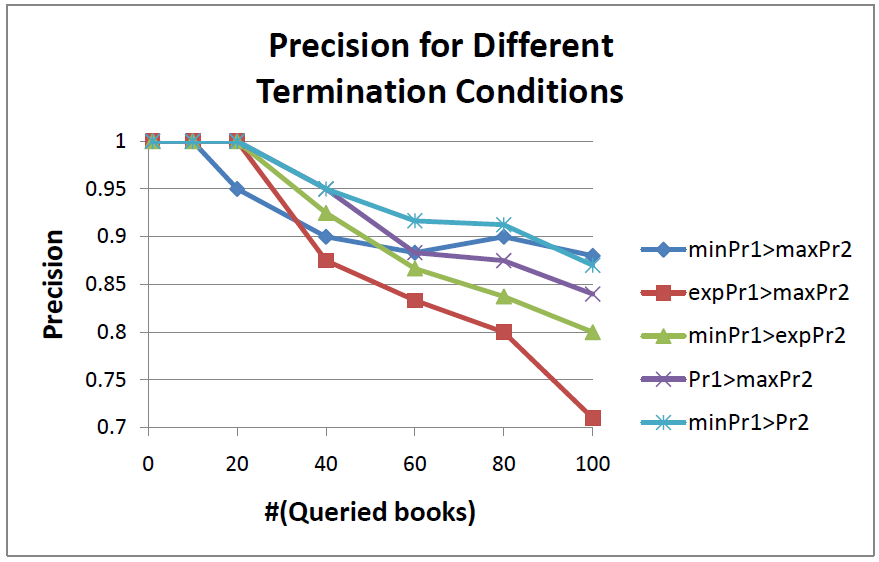 Comparison of different termination conditions - #probed sources
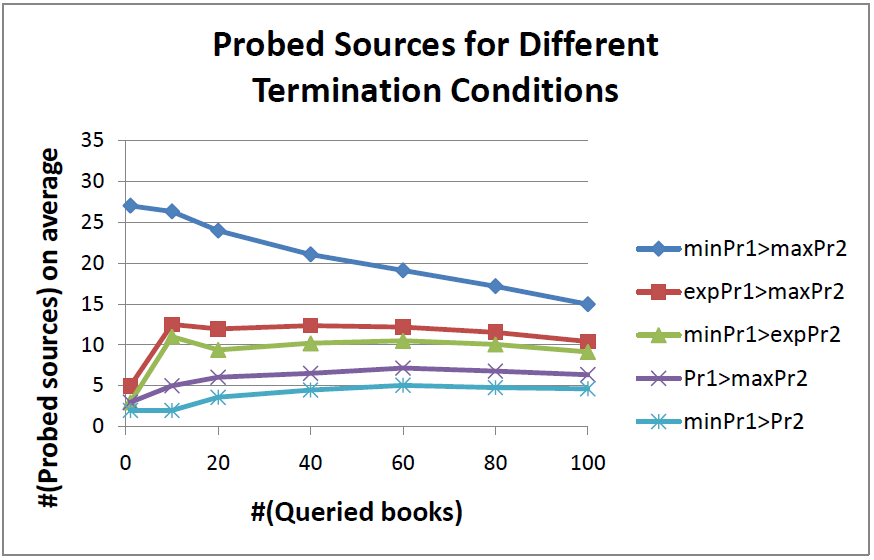 Comparison of different termination conditions – fusion time
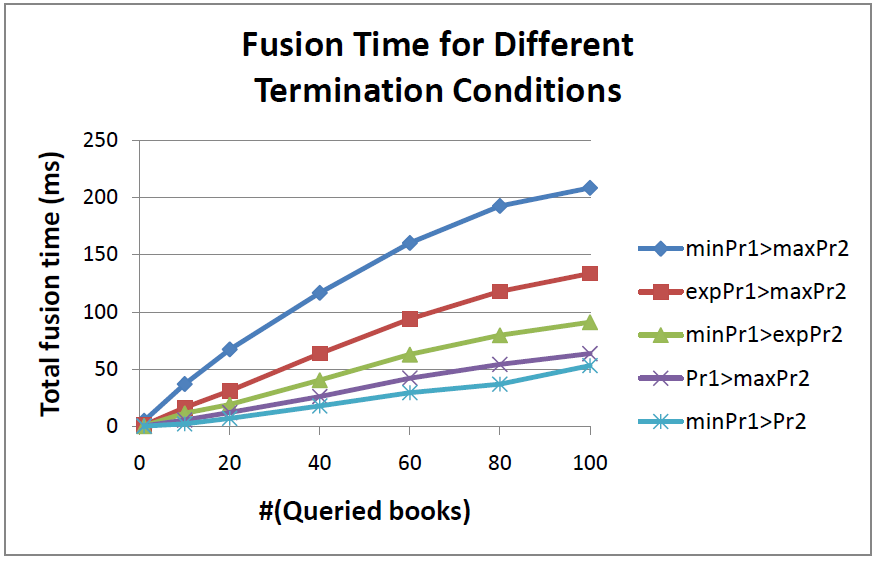 Coverage vs. accuracy
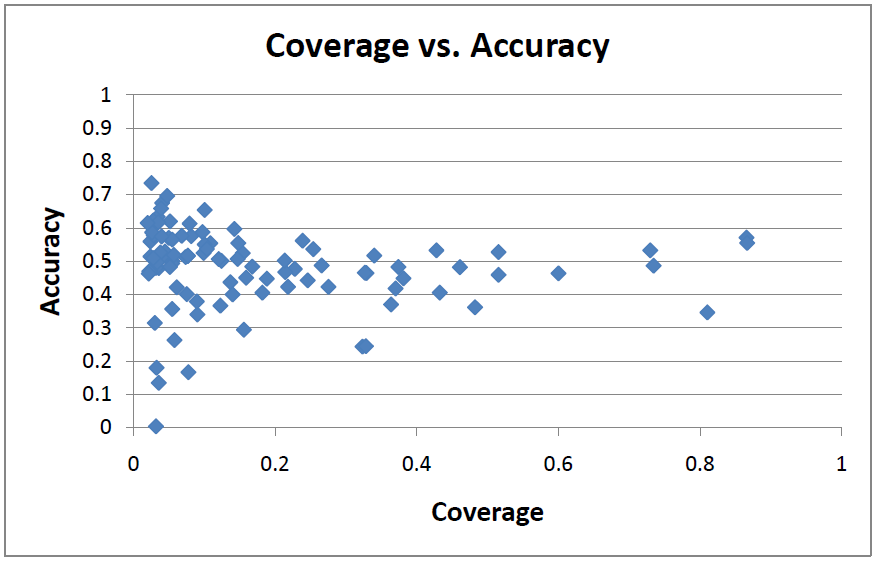 Query-answering time
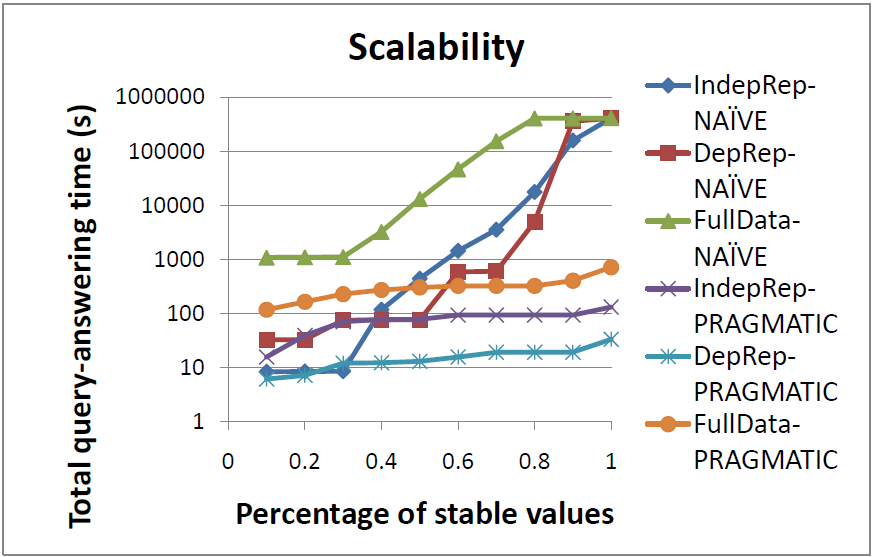 Fusion time
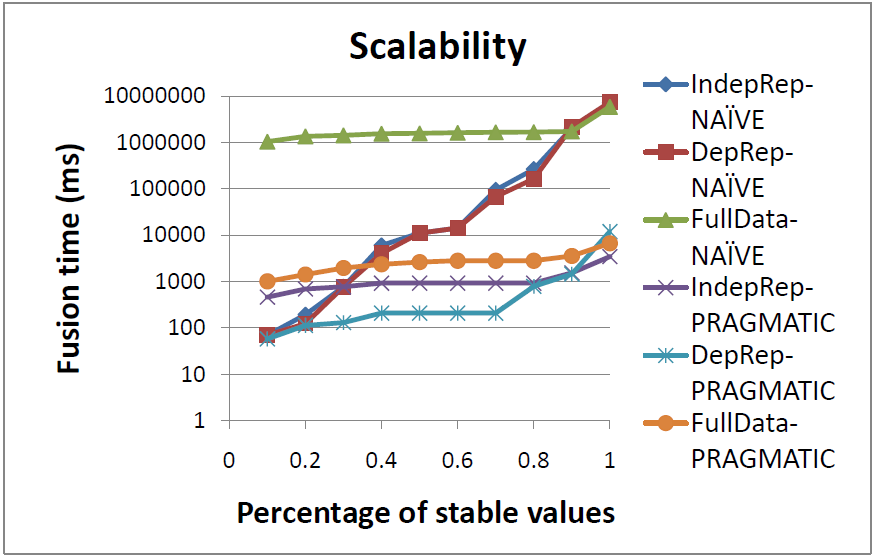